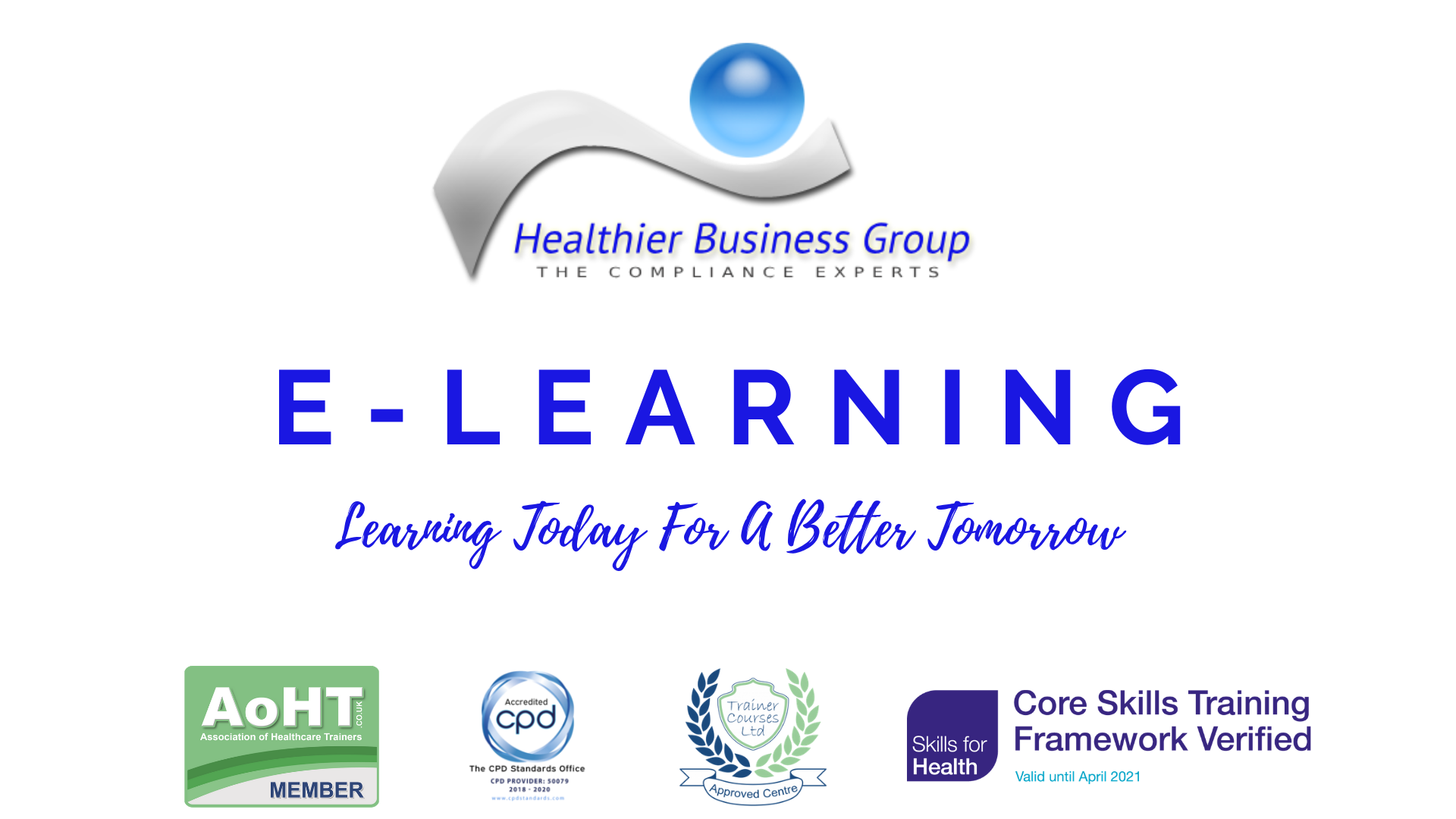 Diabetes in Healthcare
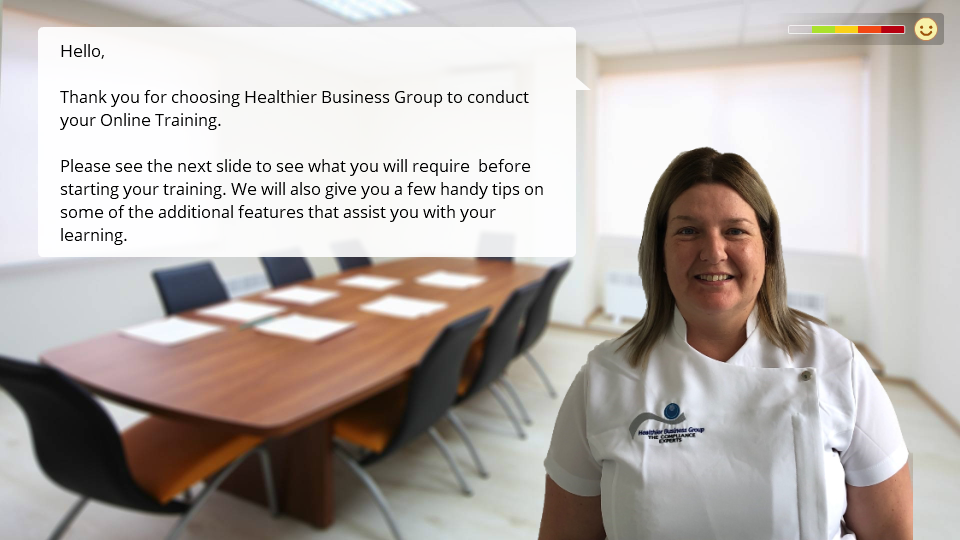 BEFORE BEGINNING
If you are using a mobile device or laptop, please ensure that it is fully charged. 
You should also have a pen and notepad ready.
Ensure you are in a quiet area with minimal distractions.
In addition to the above please make yourself familiar with some of the tools available above such as;
Resource Bank 
Here you will find useful documents that will be relevant to the course you are undertaking but also you will have access to a CPD reflective learning template which you can download and complete to gain your points. 
Highlighter/Pen tool
This feature allows to highlight, circle and write notes on parts of the material wherever you feel necessary.
Presenter Function
Selecting this function will give you instant access to our contact details without having to leave the course should you require support with the system or any assistance from one of our qualified trainers.
Audio Dictation
Please note this feature is auto-enabled. If this isn’t required simply select the mute function or decrease the volume.
Hyperlinks
Should you click on a hyperlink within the course material you will be required to click your back button on your browser or device once you are ready to resume.
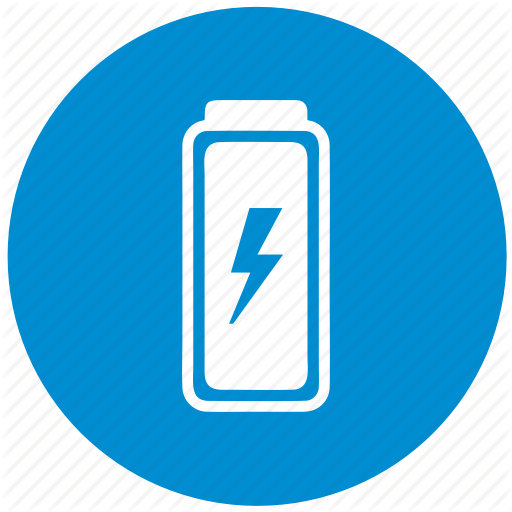 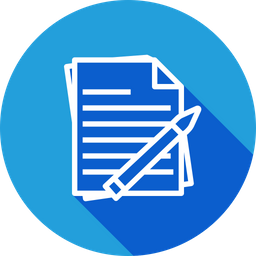 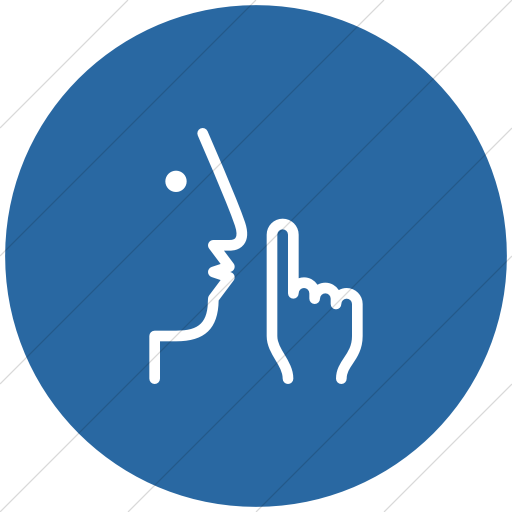 INTRODUCTION

This course has been designed to develop and support healthcare professionals who want to learn more about diabetes, and who may provide care for people with diabetes.

It has been written and reviewed by healthcare professionals working with Diabetes UK and Bupa to increase knowledge and encourage professional development for healthcare staff who are not specialised in diabetes.

This course has been accredited by the Royal College of Nursing and endorsed by the Royal Pharmaceutical Society. It uses the most up-to-date information, recommendations and national guidance. RCN cannot confirm the competence of any practitioner.
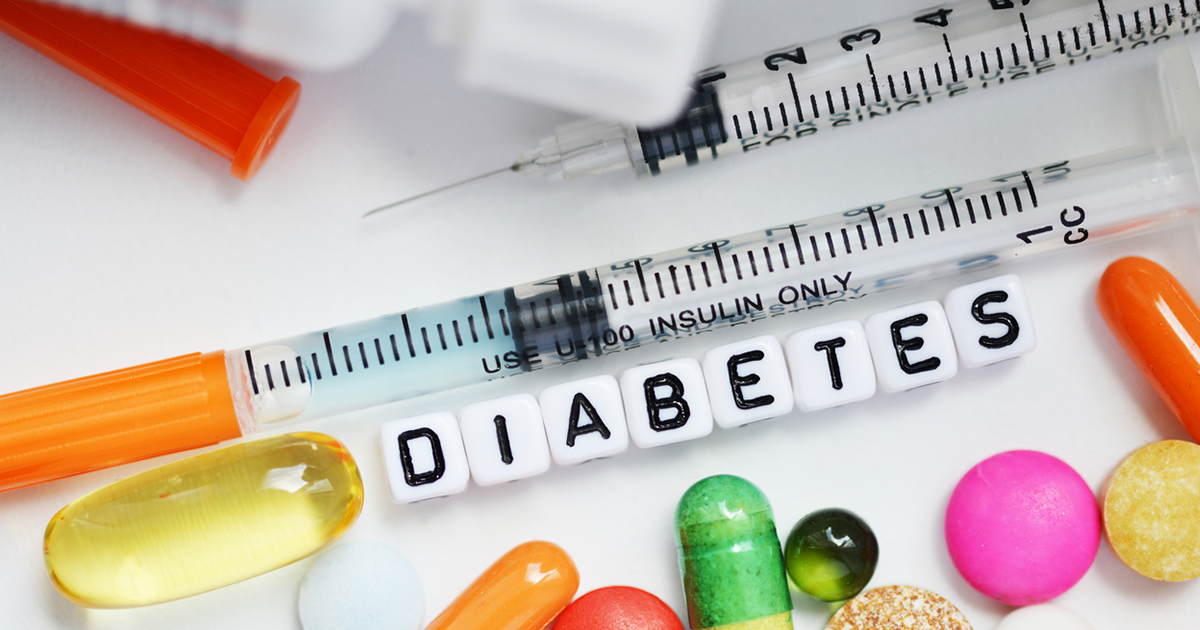 WHAT IS DIABETES?

Diabetes is a condition where the amount of glucose in the blood is too high because the body can't produce insulin, doesn't produce enough or where the insulin doesn't work properly.

Insulin is a hormone produced by the pancreas that helps the body to use glucose in the blood to give energy. It acts as the 'key' that 'unlocks' the body's cells to let glucose in, which is then converted to energy.

Glucose comes from the digestion of starchy foods, fruit, some dairy products, sugar and other sweet foods, and from the liver, which produces glucose.

There are two main types of diabetes, Type 1 and Type 2. Take a look at the chart below to learn the difference between the two.
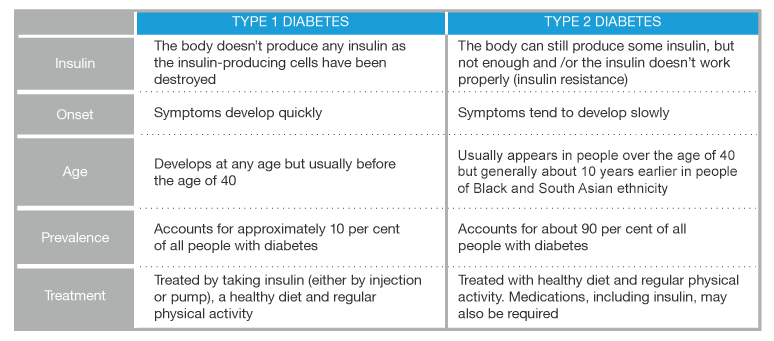 GESTATIONAL DIABESTES MELLITUS (GDM)

GDM is a type of diabetes that arises during pregnancy (usually during the second or third trimester). Some women can develop GDM during the first trimester – in these women the condition most likely existed before the pregnancy.

GDM occurs because the body is not able to produce enough insulin to meet the extra needs of pregnancy. Some women can control blood glucose levels with changes to their diet and lifestyle alone, but most will need tablets or insulin as well. Usually it goes away after giving birth but can reoccur during subsequent pregnancies, though weight management can reduce the risk.

Women with GDM have an increased risk of developing Type 2 diabetes during their lifetime. 

There are other types of diabetes, such as MODY, LADA and Neonatal diabetes.
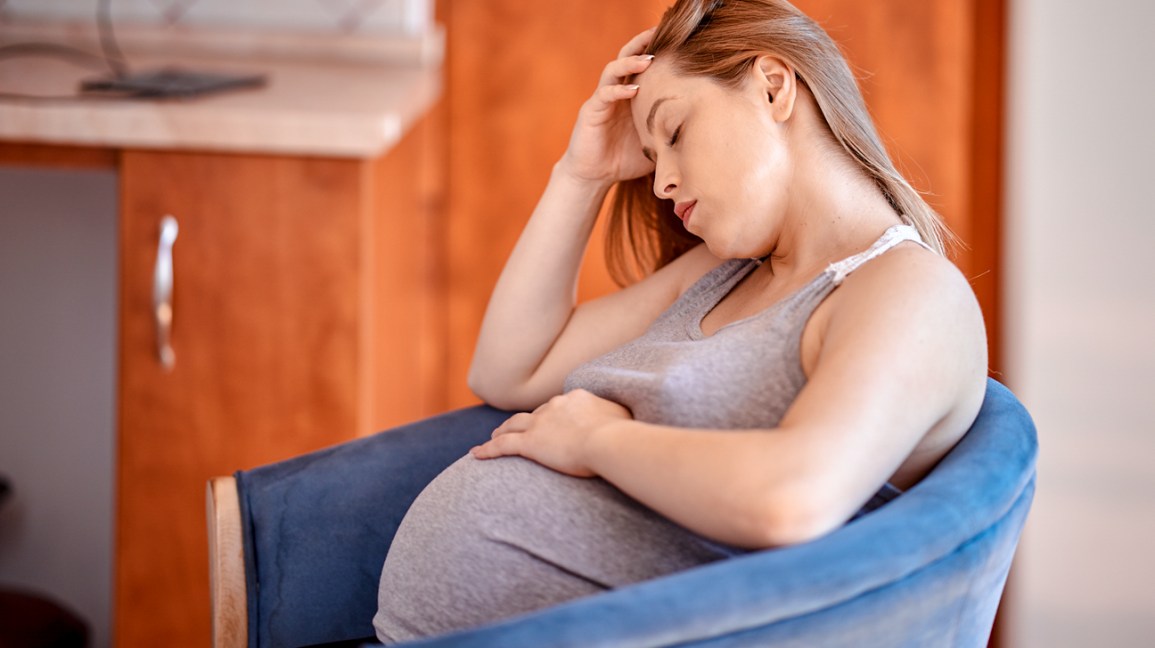 RISK FACTORS

Type 1 diabetes:

No one is quite sure why insulin-producing cells in the pancreas of people with Type 1 diabetes become destroyed. The most likely cause is due to an autoimmune response. This may be triggered by a viral or other infection.

Type 2 diabetes:

There are certain risk factors that increase the chance of a person developing Type 2 diabetes.

Some risk factors are non-modifiable, while others are modifiable and can be acted upon to reduce the risk of Type 2 diabetes.

The following risk factors are fairly straight forward to establish from a person.

Age: The risk of developing Type 2 diabetes increases with age. This is particularly true for those over the age of 40. However, it can appear at an earlier age in people from a Black African, African Caribbean or South Asian background, generally 10 years earlier than people from White background.

Family History: A person is at increased risk of Type 2 diabetes if they have a close family member (parent or sibling) with diabetes. Though the genetic aspects of Type 2 diabetes are complex, on average people with diabetes in the family are two to six times more likely to have diabetes than those without diabetes in the family.
Ethnicity: Research suggests that people from South Asian and Black communities are two to four times more likely to develop Type 2 diabetes than those from Caucasian backgrounds.

Weight: Not all people with diabetes are overweight, but being overweight or obese increases the risk of developing Type 2 diabetes. It is the most potent risk factor for Type 2 diabetes.

Waist circumference: An increased waist circumference is associated with an increased risk of Type 2 diabetes. Risk is increased in:
Women who have a waist measurement over 80cm (31.5 inches)
Men who have a waist measurement over 94cm (37 inches) or over 90cm (35 inches) for South Asian men

High blood pressure/history of heart attack or stroke: If a person has ever had high blood pressure, a heart attack or a stroke then they are at increased risk of Type 2 diabetes.

Pregnancy and polycystic ovary syndrome: Women are at increased risk of developing Type 2 diabetes if they have had:
polycystic ovary syndrome
gestational diabetes (diabetes during pregnancy)
a baby weighing over 4.5kg (10 pounds)
IDENTIFYING RISK OF DIABETES

The NHS Health Check is for adults in England between the ages of 40 and 74. It is a programme to assess someone’s risk of diabetes as well as heart disease, stroke and kidney disease.

See here for more information: http://www.healthcheck.nhs.uk/ 

Diabetes UK, in collaboration with University of Leicester and University Hospitals of Leicester NHS Trust, has developed The Diabetes Risk Score which aims to predict an individual’s risk of developing Type 2 diabetes within the next ten years.

The Diabetes Risk Score can be used alongside the NHS Health Check programme. For more information and access to the Risk Score, see https://www.diabetes.org.uk/Riskscore/  or http://www.bupa.co.uk/diabetesriskscore
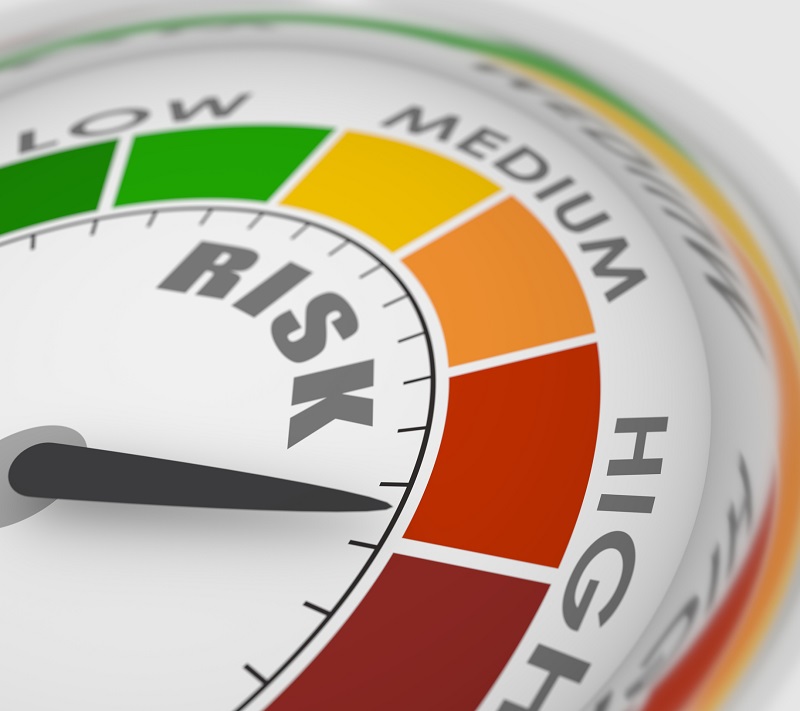 SYMPTOMS

Detecting symptoms:

In people with Type 1 diabetes the signs and symptoms will usually be very obvious, developing quickly, usually over a few weeks. The symptoms are relieved once the diabetes is treated.

In people with Type 2 diabetes the signs and symptoms may not be obvious or even non-existent. The condition develops slowly over a period of time. People can have Type 2 diabetes for over 10 years prior to diagnosis and at least half have signs of diabetes complications at diagnosis.

The common symptoms of diabetes are:

Passing urine more often - especially at night
Increased thirst
Extreme tiredness
Genital itching or regular episodes of thrush
Wounds and cuts that take a long time to heal
Blurred vision
Losing weight without trying

If a person presents with these symptoms then they should be tested for diabetes immediately.
DIAGNOSING DIABETES

The following blood tests can be used to diagnose diabetes:

A haemoglobin A1c (HbA1c) test is an average blood glucose levels over 2-3 months. A result of > 48mmol/mol (6.5%) suggests diabetes diagnosis.
A random venous blood glucose concentration > 11.1mmol/l.
An oral glucose tolerance test (OGTT) involves a fasting test and another two hours after drinking a sugary drink containing 75g of glucose. A plasma glucose concentration > 11.1mmol/l two hours after the glucose drink indicates diabetes.
A fasting plasma glucose concentration > 7.0mmol/l (whole blood > 6.1mmol/l).

In the absence of clinical symptoms, diagnosis should not be based on a single blood glucose test – a confirmation test on a different day is essential.

The diagnosis of diabetes is a life-changing event for most people. Therefore it is important to get the results right.
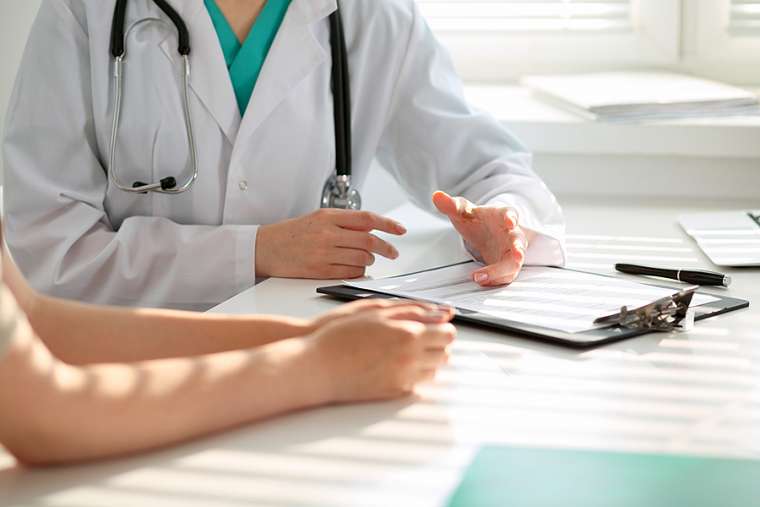 A person with symptoms: If a person presents symptoms associated with diabetes then they should be tested 
right away. For an urgent situation a finger capillary glucose test should be done, and a venous blood sample should 
be sent to the lab. If Type 2 diabetes is suspected, and the situation is non-urgent, then an HbA1c test can be used.

A person without symptoms: If a person does not have symptoms related to diabetes but has increased risk then they should be regularly screened. A person of high risk should be offered an HbA1c test. Those of intermediate risk or low risk should be given lifestyle advice on how to minimise their risk factors.

Algorithms: There are two algorithms that can be used to diagnose people with and without symptoms of diabetes.

Situations where HbA1c must not be used as a sole test are:

Pregnancy
All symptomatic children and young people (< 18 years)
Symptoms, suggestive of Type 1 diabetes (any age)
Short duration of diabetes symptoms for less than 2 months
Medication use that may cause rapid glucose rise: e.g. corticosteroid, antipsychotics
Acute pancreatic damage/pancreatic surgery
Patients at high risk of diabetes who are acutely ill.
Exclude certain conditions that affect accurate measurements of HbA1c like anaemia, chronic renal/ liver failure, hypertriglyceridaemia and the use of some drugs.
Children presenting symptoms of diabetes: The vast majority of children with diabetes will have Type 1 diabetes. Due to sedentary lifestyles we are witnessing a significant increase in childhood obesity and hence Type 2 diabetes in this cohort of the population. For further information visit the Diabetes UK website.

Select the numbers below to find out more.

Symptoms

The most common symptoms of Type 1 diabetes in children and young people are:

Frequent urination/ bedwetting in a previously dry child
Excessive thirst
Excessive tiredness
Weight loss

Children and young people may not display all these symptoms at the same time. For children under the age of two these symptoms may not be immediately obvious and the child may appear to be unwell with less specific symptoms.

Testing

Capillary blood glucose testing should be performed immediately on a child presenting any symptom of Type 1 diabetes, and the "Pathway for diagnosing Type 1 diabetes in children" should be followed.
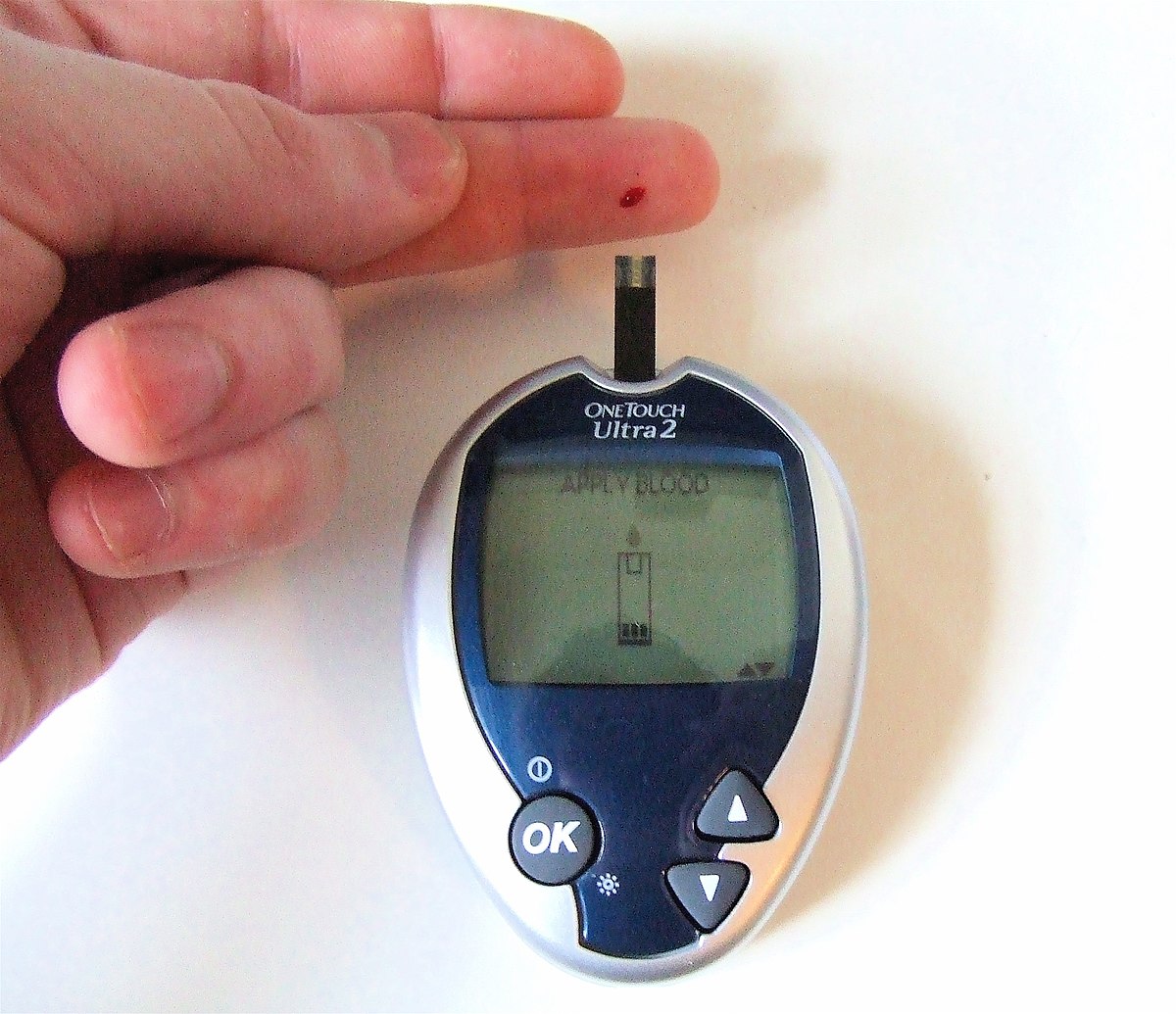 COMMON PATIENT CONCERNS

Being diagnosed with diabetes can be an overwhelming experience and people with diabetes are likely to have many concerns and questions. Dispelling common myths and misconceptions can help people get the right information as well as give them reassurance.

"Is my Type 2 diabetes the 'mild' type of diabetes?“

There is no such thing as a 'mild' type of diabetes. All types of diabetes are serious and if not properly controlled can lead to serious complications.

"I'm not overweight. Isn't everyone with Type 2 diabetes meant to be?“
Being overweight is a major risk factor in Type 2 diabetes but a small proportion of people with Type 2 diabetes are not overweight at diagnosis.

"Will my children have diabetes because I have it?“
There appears to be some genetic association with diabetes, particularly Type 2 diabetes. Having a close relative (e.g. parent or sibling) with diabetes increases the risk of diabetes.


"Does my diagnosis mean I have to have insulin injections?“
As people diagnosed with Type 1 diabetes do not produce any insulin, they will need insulin via injections or a pump to manage their diabetes. People with Type 2 diabetes may firstly be advised to follow a healthy lifestyle to control their diabetes. Since it is a progressive condition, people with Type 2 diabetes may eventually need diabetes medication and/ or insulin.
AIMS OF TREATMENT

The main aim of treatment for diabetes is to maintain blood glucose, blood pressure and lipids as near to normal levels as possible. This, together with a healthy lifestyle, will help to improve wellbeing and protect against long-term damage to the eyes, kidneys, nerves, heart and major arteries.

Diabetes is best managed through a combination of diet, physical activity and medication. These are all equally important in promoting healthy outcomes.
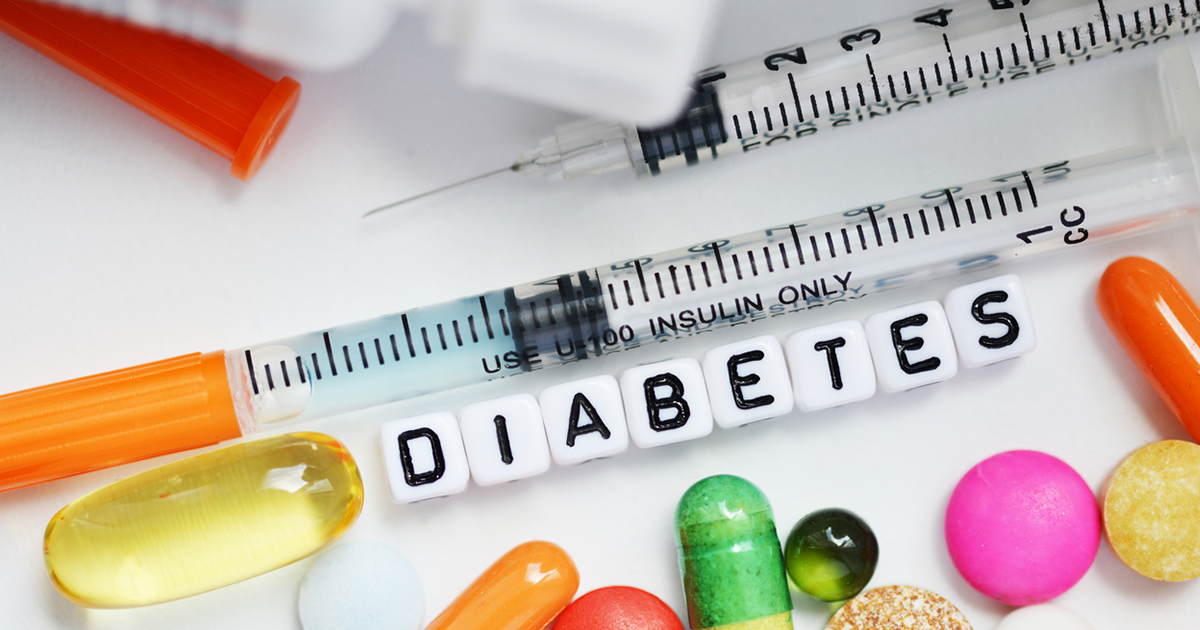 EATING WELL WITH DIABETES

Healthy Eating:

There's no ‘one-size-fits-all’ approach to eating for everyone with diabetes. But making good food choices and following a healthy diet can help to manage diabetes, whether it’s Type 1 or Type 2. It can also help to maintain a healthy weight and help to reduce the risk of serious complications.

Diabetes UK's '10 Ways to Eat Well with diabetes’ should be the first line of information for people with diabetes. These healthy eating tips are based on scientific information we have from research involving people with Type 1 and Type 2 diabetes.

For people with Type 1 diabetes: the main priority is to estimate how much carbs per meal, and match these with insulin dose (this is known as carb counting).

For people with Type 2 diabetes: who may be overweight, finding a way to lose weight is the priority as losing excess weight significantly improves diabetes management and may even lead to remission of Type 2 diabetes in some people. However, not everyone with Type 2 diabetes is overweight so maintaining their current weight, or in some instances gaining a little more weight, may be the goal.
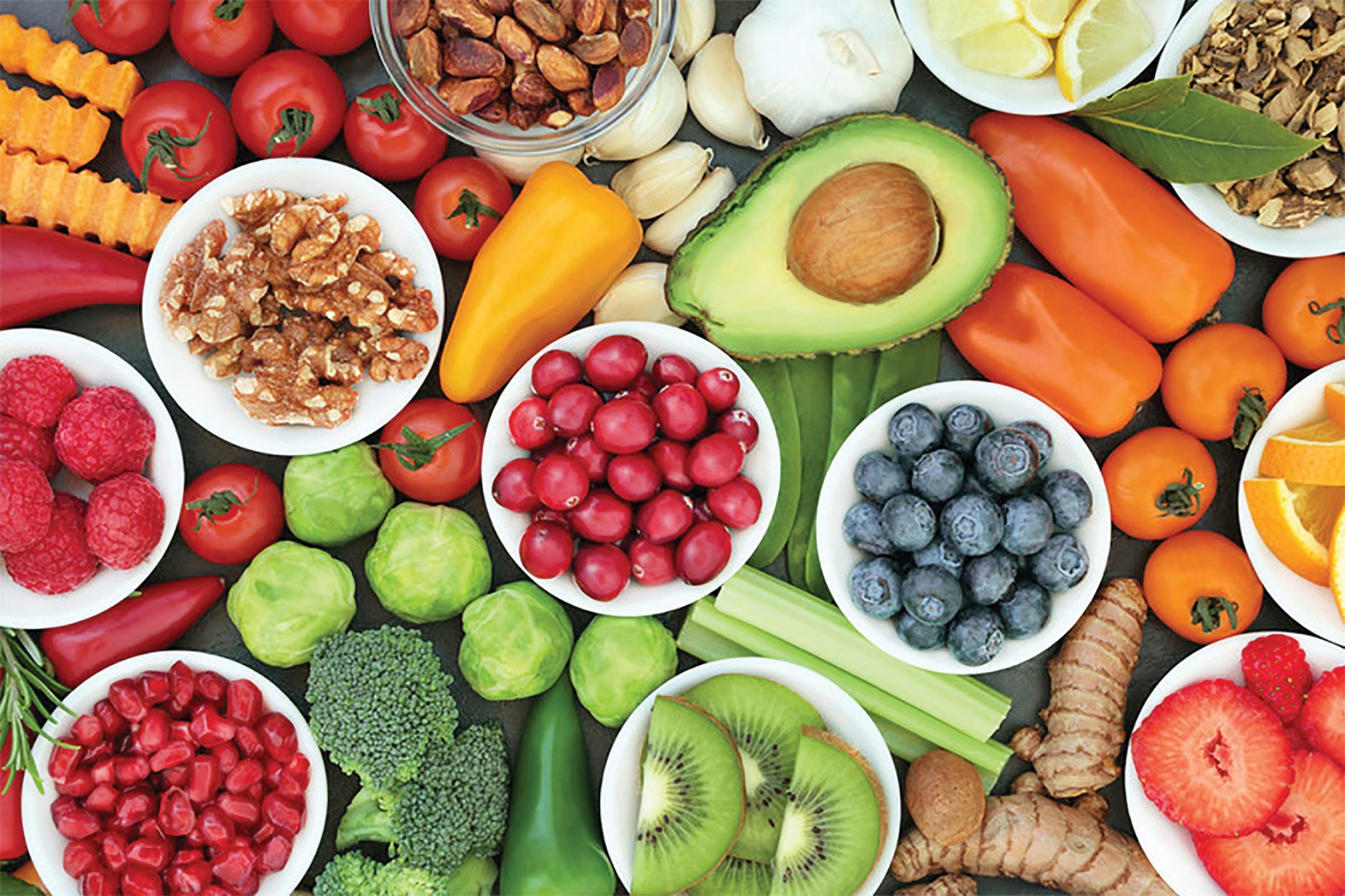 TOP 10 TIPS

1. Choose Healthier Carbohydrates: All carbs affect blood glucose levels so it’s important to know which foods contain carbohydrates. Choose the healthier foods that contain carbs and be aware of your portion sizes.

Here are some healthy sources of carbohydrate:

whole grains like brown rice, buckwheat and whole oats
fruit
vegetables
pulses such as chickpeas, beans and lentils
dairy like unsweetened yoghurt and milk.
At the same time, it’s also important to cut down on foods low in fibre such as white bread, white rice and highly-processed cereals. You can check food labels when you’re looking for foods high in fibre if you’re unsure.

2. Eat Less Salt: Eating lots of salt can increase your risk of high blood pressure, which in turn increases risk of heart diseases and stroke. And when you have diabetes, you’re already more at risk of all of these conditions.  Try to limit yourself to a maximum of 6g (one teaspoonful) of salt a day. Lots of pre-packaged foods already contain salt so remember to check food labels and choose those with less salt. Cooking from scratch will help you keep an eye on how much salt you’re eating. You can also get creative and swap out salt for different types of herbs and spices to add that extra flavour.
3. Eat Less Red and Processed Meat: If you’re cutting down on carbs, you might start to have bigger portions of meat to fill you up. But it’s not a good idea to do this with red and processed meat, like ham, bacon, sausages, beef and lamb. These all have links with heart problems and cancers.

Try swapping red and processed meat for these:

pulses such as beans and lentils
eggs
fish
poultry like chicken and turkey
unsalted nuts

Beans, peas and lentils are also very high in fibre and don’t affect your blood glucose levels too much making them a great swap for processed and red meat and keeping you feeling full. Most of us know that fish is good for us, but oily fish like salmon and mackerel are even better. These are rich in something called omega-3 oil, which helps protect your heart. Try and aim to eat two portions of oily fish a week.

4. Eat more fruit and veg: We know eating fruit and veg is good for you. It’s always a good thing to eat more at meal times and have them as snacks if you’re hungry. This can help you get the vitamins, minerals and fibre your body needs every day to help keep you healthy. You might be wondering about fruit and if you should avoid it because it’s sugary? The answer is no. Whole fruit is good for everyone and if you have diabetes, it’s no different. 

Fruits do contain sugar, but it’s natural sugar. This is different to the added sugar (also known as free sugars) that are in things like chocolate, biscuits and cakes. Products like fruit juices also count as added sugar, so go for whole fruit instead. This can be fresh, frozen, dried or tinned (in juice, not in syrup). And it’s best to eat it throughout the day instead of one bigger portion in one go.
5. Choose Healthier Fats: We all need fat in our diet because it gives us energy. But different types of fat affect our health in different ways. Healthier fats are in foods like unsalted nuts, seeds, avocados, oily fish, olive oil, rapeseed oil and sunflower oil. Some saturated fats can increase the amount of cholesterol in your blood, increasing your risk of heart problems. These are mainly found in animal products and prepared food like:

red and processed meat
ghee
butter
lard
biscuits, cakes, pies and pastries.

It’s still a good idea to cut down on using oils in general, so try to grill, steam or bake foods instead.

6. Cut Down on Added Sugar: We know cutting out sugar can be really hard at the beginning, so small practical swaps are a good starting point when you’re trying to cut down on excess sugar. Swapping sugary drinks, energy drinks and fruit juices with water, plain milk, or tea and coffee without sugar can be a good start. 

You can always try low or zero-calorie sweeteners (also known as artificial sweeteners) to help you cut back. Cutting out these added sugars can help you control your blood glucose levels and help keep your weight down. If your diabetes treatment means you get hypos, and you use sugary drinks to treat them, this is still important for your diabetes management and you shouldn’t cut this out. However, if you are having regular hypos it is really important to discuss this with your diabetes team.
7. Be Smart with Snacks: If you want a snack, choose yoghurts, unsalted nuts, seeds, fruits and vegetables instead of crisps, chips, biscuits and chocolates. But watch your portions still – it’ll help you keep an eye on your weight.

8. Drink Alcohol Sensibly: Alcohol is high in calories, so if you do drink and you’re trying to lose weight, think about cutting back. Try to keep to a maximum of 14 units a week. But spread it out to avoid binge drinking, and go several days a week without alcohol. If you take insulin or other diabetes medications, it’s also not a good idea to drink on an empty stomach. This is because alcohol can make hypos more likely to happen.

9. Don’t Bother with so-called Diabetic Food: To say food is a diabetic food is now against the law. This is because there isn’t any evidence that these foods offer you a special benefit overeating healthy. They can also often contain just as much fat and calories as similar products and can still affect your blood glucose level. These foods can also sometimes have a laxative effect.

10. Get Your Minerals and Vitamins from Foods: There’s no evidence that mineral and vitamin supplements help you manage your diabetes. So, unless you’ve been told to take something by your healthcare team, like folic acid for pregnancy, you don’t need to take supplements. It’s better to get your essential nutrients by eating a mixture of different foods. This is because some supplements can affect your medications or make some diabetes complications worse, like kidney disease.

Portion Sizes: Portion sizes are important to think about whether you have Type 1 or Type 2. It makes calculating nutritional facts when you’re carb counting or managing your weight a lot easier. Remember, portion sizes are different for everyone, so what’s right for someone else might not be right for you. People with diabetes should be referred to a dietitian for specific advice about managing their diet.
MANAGING WEIGHT

Weight is a key factor in the development and management of Type 2 diabetes. For people with Type 2 diabetes who may be overweight, losing weight should be the primary management strategy as it really improves diabetes management by helping to lower blood glucose levels and reduce the risk of cardiovascular disease (CVD).

Overweight individuals should aim for at least 5% weight loss to improve their blood glucose control.

There are different ways of approaching weight loss. With substantial weight loss, some people are able to put their Type 2 diabetes into remission. See the next page for more information on this.

Remission of Type 2 Diabetes:

Type 2 diabetes remission is possible through weight loss achieved through intensive lifestyle changes or bariatric surgery. 

Remission doesn’t mean that Type 2 diabetes is gone for good. It means that someone is relieved of diabetes symptoms and the need for management with blood glucose lowering medications. Overweight or obese people with Type 2 diabetes wanting to achieve remission should aim to lose approximately 15kg as soon as possible after they are diagnosed. For support to achieve remission people should be referred to a dietitian or weight management services.

Dietary Interventions:

Various dietary interventions such as low fat diets, low carbohydrate diets, Mediterranean diets, very low-calorie diets, and meal replacements have been used to achieve weight loss in people with Type 2 diabetes. An individualised approach should be taken.
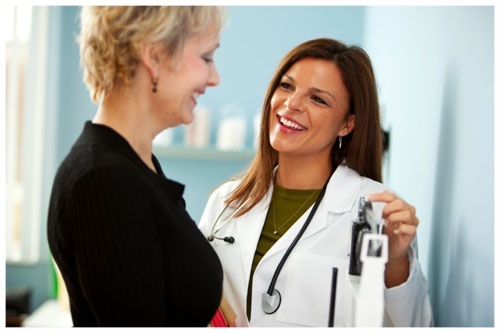 Bariatric Surgery:

Weight loss surgery (or bariatric surgery) can be an effective treatment for some people with Type 2 diabetes. Some people with Type 2 diabetes undergoing bariatric surgery may be able to achieve remission of their diabetes.

According to the international clinical guidelines published in May 2016 candidates for weight loss surgery should:

have a BMI (Body Mass index) of over 40, regardless of how well their Type 2 diabetes is managed, or what other diabetes treatment they are undergoing
have a BMI of 35-40 with blood sugar levels that aren’t sufficiently controlled by following a healthy lifestyle and taking medication for Type 2 diabetes.
They also outline lower BMI thresholds for people of Asian background with Type 2 diabetes.
PHYSICAL ACTIVITY

Physical activity can help to improve blood glucose, as well as improve fitness, prevent excess weight gain, lower blood pressure and keep the heart healthy. It also improves self-esteem and reduces the symptoms of depression and anxiety.

The Chief Medical Officers' recommendations are:

Adults should be active on a daily basis, minimising the amount of time spent being sedentary.
Working towards a target of at least 150 minutes of moderate intensity activity (2 ½ hours) over the course of a week.
People choosing to do vigorous intensity activity should aim for 75 minutes over the course of the week.
Include activities that increase muscle strength at least twice a week.
Any activity is better than none, and more is better still.

The guidelines for children are different.

People may require support to increase the amount of physical activity they do, especially if they do very little to start out with. People may need help from their healthcare team:

To find an activity that they will enjoy.
To find an activity that is suitable, especially if they have conditions that may restrict their mobility or ability to be active e.g. angina, osteoporosis, asthma, have had a heart attack or complications of diabetes like foot or eye problems.
To be aware of the risk of hypoglycaemia associated with physical activity and the use of certain medications, and how to adjust such medications appropriately.
To set targets and keep a physical activity diary to track their progress.
To signpost them to local exercise schemes, e.g. 'exercise on prescription' and walking clubs.
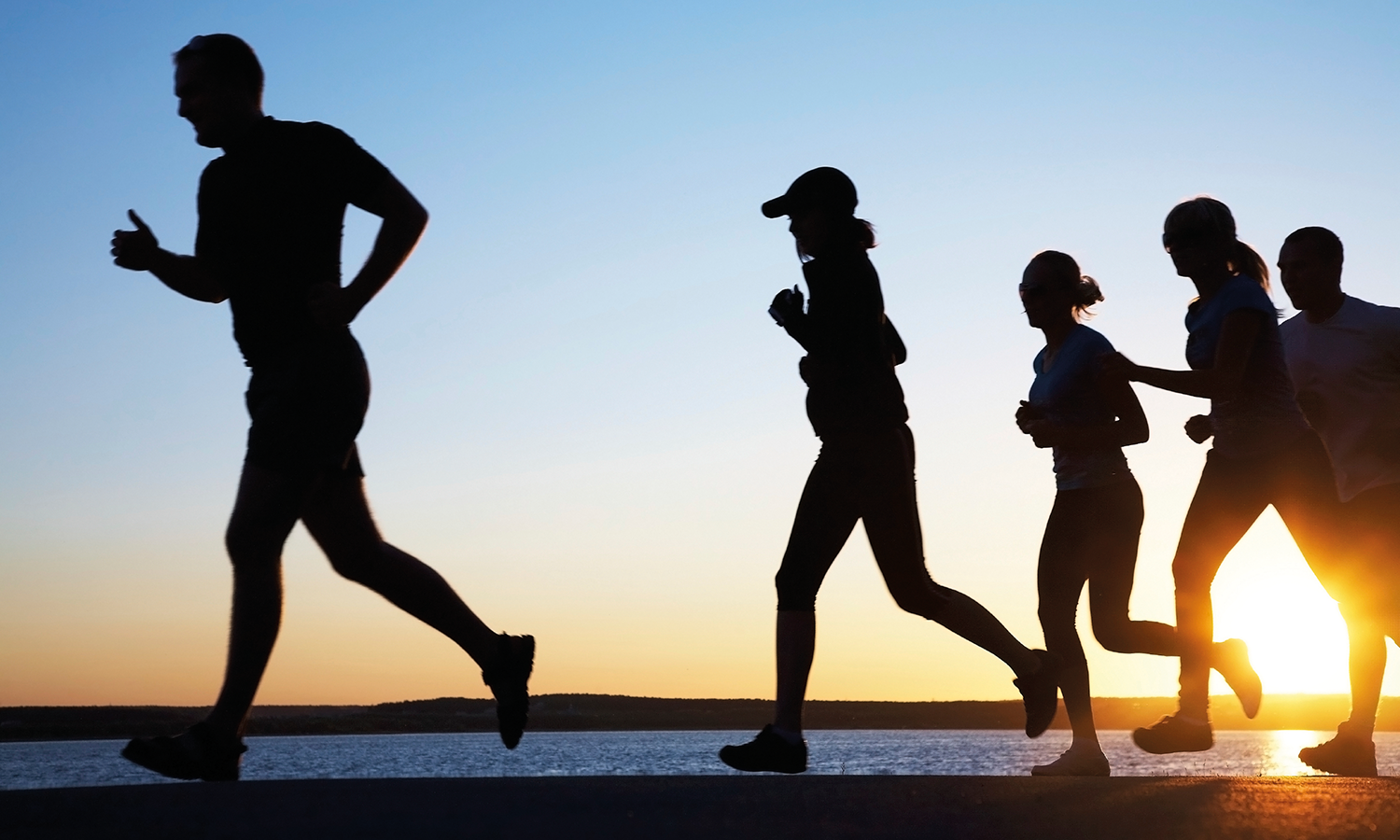 MEDICATION FOR TYPE 2 DIABETES

Treatment for Type 2 diabetes is likely to change over time and at some point medication may need to be considered. Some people who can initially control their diabetes with one type of medication may need to change that medication or need to take a combination of different types.

People with diabetes should be encouraged to discuss what type of medication may be suitable for them with their diabetes healthcare team.

The table below shows the different groups of non-insulin medication available for treating Type 2 diabetes. It is important to know the different types of medications, how they work and the possible side effects, as you are likely to come across these in practice.
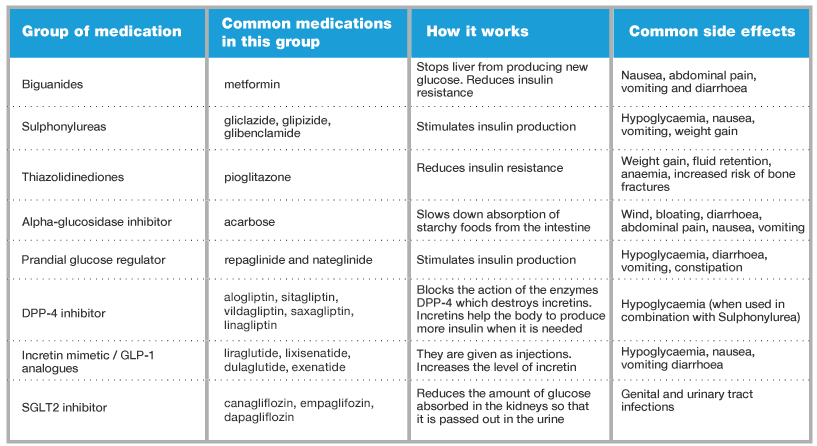 USING INSULIN

In Type 1 diabetes, the pancreas has stopped producing insulin altogether, so these people will need insulin delivered by injection or pump to treat their diabetes. People with Type 1 diabetes are usually seen in secondary care.

In Type 2 diabetes, insulin may be an option when the medication used to treat diabetes is no longer able to control blood glucose levels. Insulin may be recommended instead of or in addition to the existing medication people take. People may be started on insulin in primary care.

It's a common misconception but starting insulin does not mean that people with Type 2 diabetes have developed Type 1 diabetes.

Insulin is a protein, so it would be digested in the stomach if taken in a tablet form. Therefore it needs to be delivered via a syringe, pen injector or a pump.

Insulin is made in different ways:

Human insulin: this is synthetic and engineered in a laboratory. It is identical to human insulin.
Human insulin analogues: most insulin prescribed today is genetically engineered human insulin, known as ‘analogue’ insulin. They have been altered to change the way they are absorbed after being injected. Currently there are rapid-acting and long acting analogues of insulin.
Animal insulin: this isn’t used much anymore, but some people find that insulin from animals works best for them. This type of insulin is made from the pancreas of cows or pigs.
USING INSULIN

Coping with Starting Insulin:

Whereas people with Type 1 diabetes will need insulin as soon as they are diagnosed, some people with Type 2 diabetes may, in time, need to move on to insulin as part of their treatment. Moving onto insulin can sometimes make people feel like they’ve done something wrong or like they haven’t achieved what was expected of them. 

It is important to reassure people with Type 2 diabetes who start insulin that it is just another way to treat their diabetes. It is likely that the medication or combination of medications they were on before weren’t working as well as it used to and insulin is another type of treatment that can help control their blood glucose levels better. Most people will start to feel better after starting insulin, as their symptoms of high blood glucose levels will start to improve.
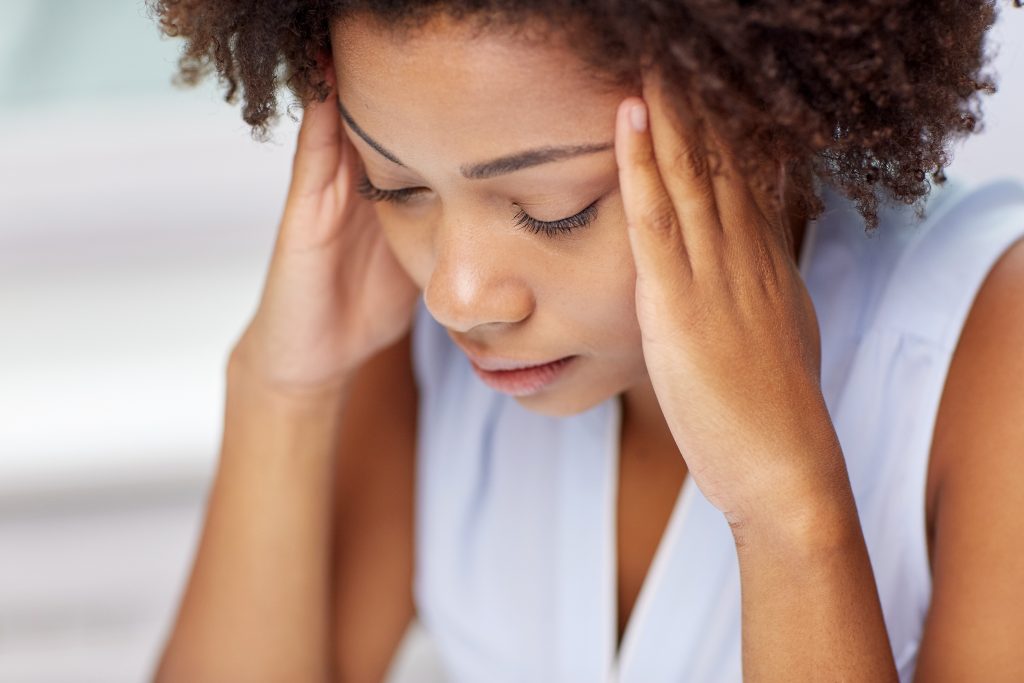 MONITORING

Why We Monitor:

Monitoring blood glucose, blood pressure and lipid levels is crucial for preventing diabetes complications and maintaining the health of people with diabetes. It is important to discuss what aspects of diabetes monitoring can be done at home and which ones would be monitored by their healthcare team. People should be encouraged to speak to their healthcare team if they are not getting all the care they need. People should be supported to interpret their results and keep a record of their tests.

Self Monitoring:

Monitoring blood glucose levels can help someone manage their diabetes and help to reduce the risk of complications. People can monitor their blood glucose levels themselves by doing a finger-prick test and using a blood glucose meter, by using a flash glucose monitor or with a continuous glucose monitor (CGM). The decision to self-monitor blood glucose should be made on an individual basis and discussed between the person with diabetes and their healthcare team. Blood glucose self-monitoring should be offered to people on insulin treatment and those on medications that carry a risk of hypoglycaemia.

The purpose is to:

Monitor changes in blood glucose levels resulting from medications and lifestyle changes.
Monitor changes during on-going illness.
Ensure safety during physical activities and driving.

Individual targets should be agreed between the person with diabetes and their healthcare professional.
Blood Glucose Targets

It is important that the blood glucose levels being aimed for are as near normal as possible. However, individual target levels must be agreed between the person and their diabetes team.

Children with Type 1 diabetes (NICE 2015)

On waking and before meals: 4-7mmol/l
After meals: 5-9mmol/l

Adults with Type 1 diabetes (NICE 2015)

On waking: 5-7mmol/l
Before meals at other times of day: 4–7mmol/l
90 minutes after meals: 5-9mmol/l

Pregnant women with diabetes (NICE 2015)

Fasting: below 5.3mmol/l and
1 hour after meals: below 7.8mmol/l or
2 hours after meals: below 6.4mmol/l

Type 2 diabetes (NICE 2008)

Before meals: 4–7mmol/l
Two hours after meals: less than 8.5mmol/l
It is important that each person is aware of their own blood glucose targets, how to measure this correctly and how to use the results. Each tab provides more information:
FEET

People should be educated on how to look after their feet. Here are 10 simple steps to prevent foot problems:

Getting help to quit smoking
Managing blood sugars, cholesterol and blood pressure
Checking feet every day
Eating healthily and staying active
Being careful cutting toe nails
Making sure footwear fits
Using moisturising cream every day
Not using blades or corn plasters
Getting expert advice
Keeping useful numbers handy
WHAT CARE SHOULD PEOPLE RECEIVE?

On-Going Monitoring: People should be offered on-going review appointments based on individual needs. These appointments are an opportunity to discuss general management of their condition, any lifestyle changes and to make adjustments to treatment, if needed.

Annual Review: NICE recommends that people with diabetes receive nine crucial tests at an annual review of their diabetes management.

Laboratory Tests and Investigations: A person should expect to have their:
Blood glucose levels (HbA1c) measured at least once a year.
Blood lipid profile checked every year. People should have their own target that is realistic and achievable.
Kidney function monitored yearly. This includes a blood test to measure kidney function and a urine test to test for protein

Physical Examinations: This should include:
Measuring their blood pressure at least once a year to set a target right for them.
Checking their feet annually, looking at the skin, circulation and nerve supply, and a referral to a specialist podiatrist if problems are found.
Having their eyes screened yearly for signs of retinopathy as part of a national screening programme using digital photography.
Lifestyle Support: This should include:
Individual, ongoing dietary advice from a healthcare professional with appropriate expertise in nutrition. Refer to a dietitian for tailored advice if necessary.
Access to a group education course in their local area, on diagnosis or as a yearly refresher, to help them understand and manage their diabetes.
Support and advice to give up smoking.

Professionals Support: People should expect to:
See specialist diabetes healthcare professionals such as ophthalmologists, podiatrists or dietitians.
Get emotional and psychological support, to talk about their issues and concerns with specialist healthcare professionals.
Receive a free flu vaccination every year from their GP.
Receive high quality of care from specialist diabetes healthcare professionals if admitted into hospital, even if their stay is unrelated to diabetes.
Get the opportunity to talk about any sexual problems they might be experiencing, and be referred to an appropriate service if needed.
Get information and specialist care for women planning to have a baby.
Recommended Targets for HbA1c, Blood Pressure and Lipids

The recommended targets for HbA1c, Blood pressure and lipids are:
HbA1c: below 48mmol/l (or below 53mmol/l for others, especially those at risk of severe hypoglycaemia)
Blood pressure: 130/80mmHg or below
Blood lipids: there are currently no absolute targets for blood lipid levels for people with diabetes. NICE recommends using non-HDL cholesterol, rather than LDL cholesterol, in assessing overall CVD risk. Treatment target is to aim for more than 40% reduction in non-HDL cholesterol. Non-HDL cholesterol is total cholesterol minus HDL cholesterol.

People with diabetes should be supported to work towards achieving their own individual targets.
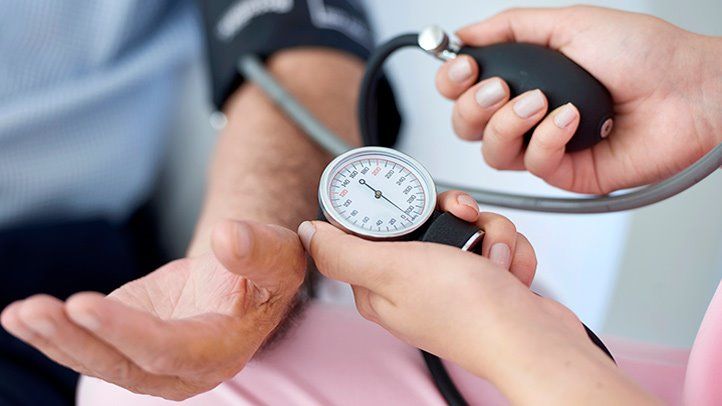 Lifestyle Support: This should include:
Individual, ongoing dietary advice from a healthcare professional with appropriate expertise in nutrition. Refer to a dietitian for tailored advice if necessary.
Access to a group education course in their local area, on diagnosis or as a yearly refresher, to help them understand and manage their diabetes. 
Support and advice to give up smoking.

Professionals Support: People should expect to:
See specialist diabetes healthcare professionals such as ophthalmologists, podiatrists or dietitians.
Get emotional and psychological support, to talk about their issues and concerns with specialist healthcare professionals.
Receive a free flu vaccination every year from their GP.
Receive high quality of care from specialist diabetes healthcare professionals if admitted into hospital, even if their stay is unrelated to diabetes.
Get the opportunity to talk about any sexual problems they might be experiencing, and be referred to an appropriate service if needed.
Get information and specialist care for women planning to have a baby.
COMPLICATIONS

HYPOGLYCAEMIA

“What is hypoglycaemia (a hypo)?”

This occurs when the amount of glucose in the blood is below 4mmol/l.

“Who is at risk?”

People who treat their diabetes with insulin, sulphonylureas or prandial glucose regulators. Those who treat their diabetes with diet or metformin alone are generally not at risk.

Common causes:

Taking too much diabetes medication
Delaying or missing a meal/snack
Not eating enough carbohydrates
Taking part in unplanned or strenuous physical activity
Drinking too much alcohol or drinking alcohol without food
Sometimes there are no obvious causes
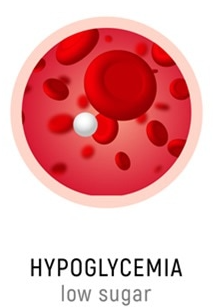 Hypo signs and symptoms

Signs and symptoms vary from person to person. Some may not experience any symptoms at all.

Common signs and symptoms of a hypo include:

Feeling hungry
Sweating
Going pale
Tingling of the lips
Trembling or shakiness
Anxiety or irritability
Fast pulse or palpitations
Blurred vision

In severe hypos: difficulty concentrating, vagueness, confusion or irrational behaviour
It is important to educate people, on the prevention and treatment of hypos. Once a hypo is recognised it must be treated immediately. Most people are able to treat their own hypos but family, friends and carers should be made aware of what to do.

Immediate Treatment: A hypo needs to be treated immediately with a fast-acting carbohydrate, such as glucose tablets, sweets, e.g. jelly babies ingredients, like the sugar and carbohydrate content, can change. You may use a small glass of fruit juice if this is more practical; however, this is not a fast-acting carbohydrate and so may take longer to treat a hypo. This treatment should be repeated if blood glucose level is still low after 15 – 20 minutes. The quantity of carbohydrate needed may vary from person to person.

Treatments to Avoid: Foods and drinks containing fat, e.g. chocolate, milk, biscuits, should be avoided as fat delays the absorption of glucose and won’t treat the hypo quickly enough.

Follow Up Treatment: To prevent blood glucose levels from dropping again, people may need to follow up the immediate treatment of a hypo with a longer-acting carbohydrate such as:
Half a sandwich
A piece of fruit
A small bowl of cereal
Biscuits and milk
The next meal, if due.
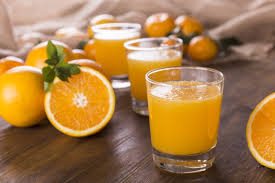 Severe Hypos: Severe hypo is when a person needs help from another person to treat it.

Treatment for Severe Hypos If the person is unconscious, nothing should be given by mouth and they should be placed in the recovery position. A glucagon injection may be administered by a trained person.

If this is not available, or the person has not recovered within 10 minutes of receiving the glucagon injection, an ambulance should be called immediately.
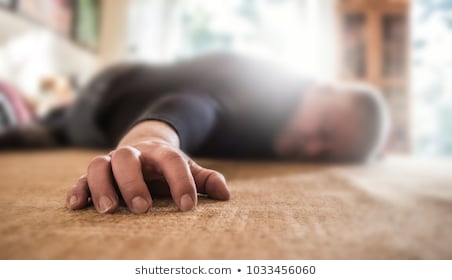 HYPERGLYCAEMIA

“What is hyperglycaemia?”

Hyperglycaemia occurs when the blood glucose level is too high.

“Who is at risk?”

Every person with diabetes can be at risk and needs to be aware this may happen.

Common causes:

Taking too little medication or missing a dose of medication
Eating too much carbohydrate
Over-treating a hypo
Stress
Being unwell with an infection (for example, colds, bronchitis, flu, vomiting, diarrhoea,
      urinary infections, and skin infections)
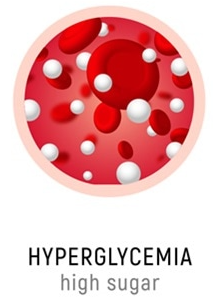 Signs and Symptoms

The symptoms are often similar to undiagnosed diabetes. 

They include:
Increased urination
Extreme tiredness
Increased thirst
Dry mouth
Headaches

Prolonged Hyperglycaemia May Lead to Symptoms such as:
Weight loss
Blurred vision
Recurrent infections such as thrush
MANAGING DIABETES WHEN UNWELL

When a person with diabetes is unwell, they should be encouraged to:

Continue taking their diabetes medication.
If they're unable to take solid food and are at risk of hypos, sipping sugary or milky drinks or sucking boiled sweets or glucose tablets will help prevent hypos.
Aim to drink plenty of sugar-free fluids.
Continue blood glucose testing, and if it rises above 15mmol/l, those with Type 1 diabetes should test for ketones.
Increase their medication if their blood glucose level rises above 13mmol/l (people need to be educated on how to manage this).
Contact their healthcare team if their blood glucose levels remain high or they are unable to keep food down.
HYPEROSMOLAR HYPERGLYCAEMIC STATE (HHS)

“What is Hyperosmolar Hyperglycaemic State (HHS)?”

HHS is characterised by severe hyperglycaemia with blood glucose levels often over 40mmol/l and usually develops over a course of weeks.

“Who is at risk?”

HHS occurs in people with Type 2 diabetes.

Common causes:

Intercurrent illness (leading to dehydration and missed medication)
Traumatic events such as heart attack or stroke
Discontinuation or inappropriate diabetes treatment
Signs and Symptoms

People with HHS will often become very ill quickly and need urgent assessment and treatment. This is why it is extremely important to spot the signs and symptoms of HHS. These include:

Frequent urination
Great thirst
Nausea
Dry skin
Disorientation
In a later stage: Drowsiness and gradual loss of consciousness

Treatment

Hyperosmolar Hyperglycaemic State (HHS) is potentially a life-threatening emergency.

It requires hospital treatment for replacing lost fluids and administering insulin through a vein.
DIABETIC KETOACIDISIS 

“What is Diabetic Ketoacidosis (DKA)?”

Ketoacidosis refers to the build up of ketones in the blood. Ketones are poisonous chemicals, which left unchecked will cause the blood to become acidic.

“Who's at risk?”

Anyone whose diabetes is treated with insulin but people with Type 1 diabetes are particularly at risk of DKA.

Common causes:

Ketoacidosis occurs when the blood glucose level remains high due to lack of insulin and there is no glucose going into the cells. The body will start to use its store of fat to produce energy instead, resulting in the by-product ketones. Common causes include:

Undiagnosed Type 1 diabetes
Missed/ inadequate insulin
Spoiled insulin
Infection (e.g. urinary tract infection, pneumonia, gastroenteritis)
Other illnesses such as stroke and heart attack
Signs and Symptoms

Ketoacidosis usually takes at least 24 hours to develop, but once it starts it will get worse until action is taken.

Initial Symptoms: The initial symptoms include:

Nausea/ vomiting
Abdominal pain
Loss of appetite
Shortness of breath
Ketones in the blood/ urine

Advanced Symptoms: If left untreated, more advanced symptoms might develop. These include:

Moderate to large amounts of ketones in the urine
Deep, rapid breathing
Rapid heartbeat (tachycardia)
Breath smelling like 'pear drops' or acetone
Confusion
Low blood pressure (hypotension), which can make people feel dizzy and lightheaded
Eventual unconsciousness (coma)

Testing DKA: If a person with diabetes is feeling unwell and has a high blood glucose level they need to be encouraged to check the level of ketones. (it is important that those at risk are prescribed ketone testing strips). If the test is negative then the person should re-test blood glucose levels after two hours to make sure they have gone down. If they haven't, then ketones need to be re-checked.
Treatment

If symptoms are recognised early, it is possible to bring blood glucose levels back down to normal by taking additional short-acting insulin. However, if ketones are present then medical advice needs to be sought immediately and the person may need to be admitted into hospital.

If the person shows advanced symptoms then they need emergency medical treatment to replace lost fluids intravenously and administer insulin.
CARDIOVASCULAR DISEASE

“What is cardiovascular disease (CVD)?”

This term commonly refers to heart disease and strokes but can include all other diseases of the heart and circulation. The damage to the heart and blood circulation is caused by fatty deposits building up in the blood vessels leading to narrowing and possible blockage.

“Who's at risk?”

Diabetes is an independent risk factor for CVD.

Risk factors:

Apart from diabetes, the other common risk factors associated with CVD are:

High blood pressure
High blood cholesterol
Smoking
Obesity
Physical inactivity
Excess alcohol
Poor diet
Psychosocial stress
Risk Reduction:

People should be encouraged to:

Attend their diabetes annual review where blood glucose, blood pressure, and blood lipids are monitored
Get support and advice to stop smoking
Do regular physical activity
Take their prescribed medication correctly
Eat a healthy, balanced diet
Lose weight if overweight or obese


Signs of CVD:

There are no particular signs of CVD and it is difficult to diagnose in the early stages.

Partial blockage of the blood vessels of the heart can cause angina, which can cause feelings of tightness in the chest, and can increase the risk of heart attacks.

If the artery leading to the brain becomes blocked, this can lead to a stroke.

Partial blockage of blood vessels of the legs may lead to pain in the calf muscle. If left untreated, this may lead to gangrene and amputation.
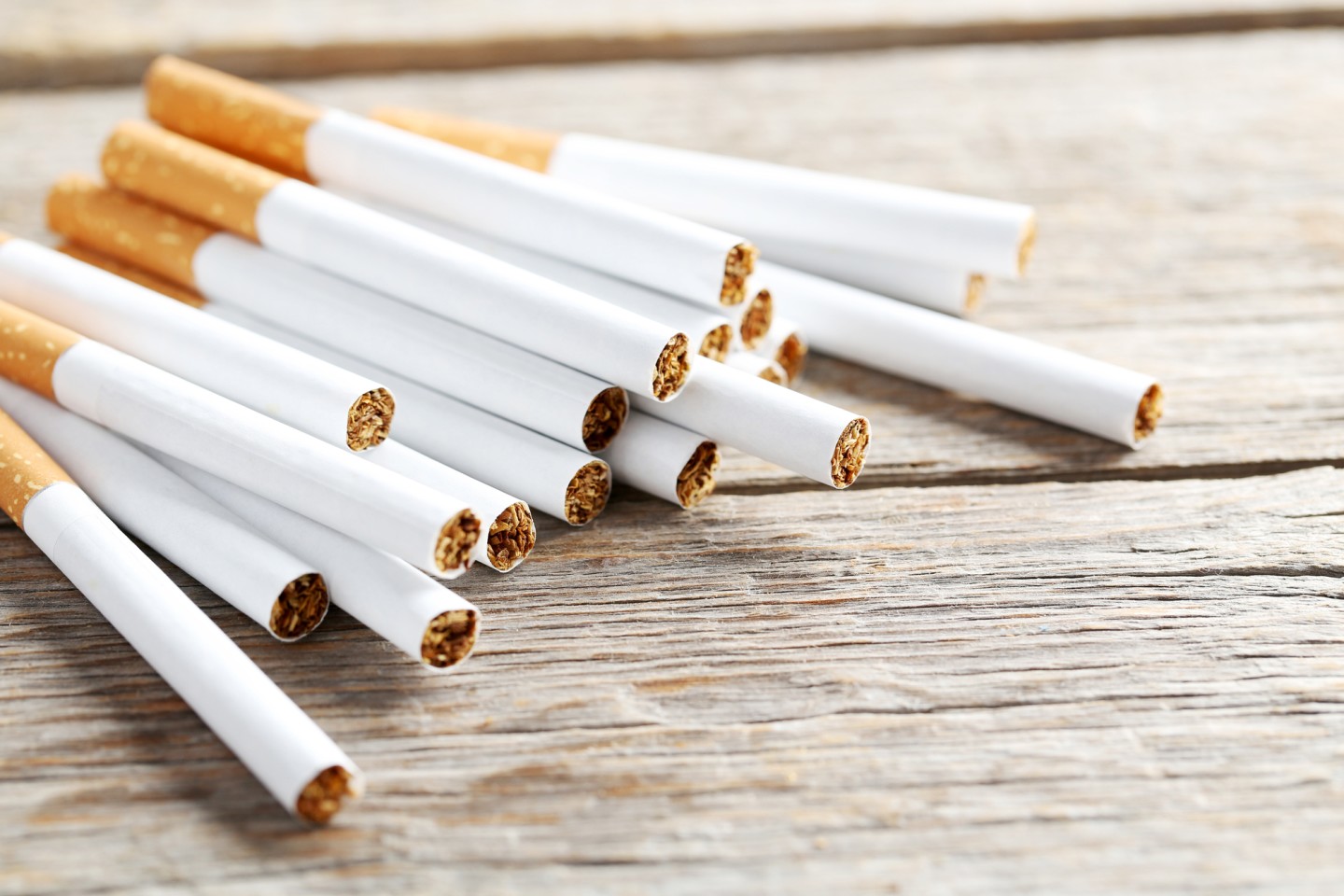 Treatment

CVD treatment depends on the type and severity of the condition and the person’s risk factors.

Lifestyle: People are encouraged to make lifestyle changes as part of their CVD treatment. These include:
Being physically active
Eating a healthy balanced diet
Losing weight if overweight or obese
Stopping smoking

Medication: Treating CVD involves targeting the person’s individual risk factors, such as high blood pressure or blood lipid levels. These can be addressed through specific, targeted medications. Other medications such as anti-coagulants and anti-platelets are used to prevent blood clots from developing or growing larger. Medications can also be prescribed to relieve or prevent the pain associated with angina.

Surgery: Angioplasty is a type of surgery that involves inserting an inflatable balloon into the narrowed artery and gently inflating it to widen the artery. Usually a stent (short tube of stainless steel mesh) is inserted into the artery to help hold the narrowed blood vessel open. Coronary artery bypass surgery is an operation which uses a segment of vein (a graft) from another part of the body to bypass the narrowing coronary arteries with the aim to increase blood flow to the heart.
RETINOPATHY

“What is retinopathy?”

Diabetic retinopathy occurs when high blood glucose levels affect the small blood vessels at the back of the eye (the retina). These blood vessels can become blocked, leak, or grow haphazardly. If left untreated, this can damage the person’s vision permanently.

“Who's at risk?”

Within 20 years of diagnosis, nearly all people with Type 1 diabetes, and almost two-thirds of people with Type 2 diabetes, will have some degree of retinopathy. Diabetes is the leading cause of preventable sight loss in people of working age in the UK.
Diagnosis

Generally, there are no obvious symptoms of retinopathy until it is well advanced. Retinopathy is a progressive condition, so early detection is the key to successful treatment. People should have retinal screening at least once a year as part of their diabetes annual review.

Types of Retinopathy

There are different types of retinopathy:

Background retinopathy: earliest visible change in the retina. The small blood vessels may become blocked, bulge, leak blood or fluid. This type does not affect eyesight.
Maculopathy: is damage to the macula, the area of the eye that is responsible for central high resolution vision. This can be caused by fluids leaking from blood vessels. This can cause some loss of vision, particularly for reading and seeing fine details.
Proliferative retinopathy: results from growth of new blood vessels which bleeds easily. The bleeding causes scar tissue that can eventually lead to vision loss or blindness.

Risk reduction and treatment options

Because of the potential effect of retinopathy on quality of life, people need to be aware of how to reduce their risk, as well as the treatment options available.
Treatment

If the condition is diagnosed early then it can be treated successfully.

Laser therapy is an effective treatment for early or moderate maculopathy and proliferative retinopathy. This is a highly successful treatment and is usually pain free. It can prevent any further sight loss but cannot repair existing damage.

Maculopathy can be treated with an injection or a steroid implant into the eye to reduce leakage of fluid.

Advanced proliferative retinopathy can be treated with surgery (vitrectomy), which is a major procedure requiring general anaesthesi
NEPHROPATHY

“What is nephropathy?”

This is where the walls of the blood vessels become thickened or irregular causing damage to the kidneys and making them less efficient in filtering waste products out of the blood into the urine.

“Who's at risk?”

Diabetes is the single most common cause of end stage renal disease.

Common causes: The complications associated with diabetes, such as high blood glucose levels, can cause damage to the blood vessels which supply the kidneys, resulting in nephropathy.
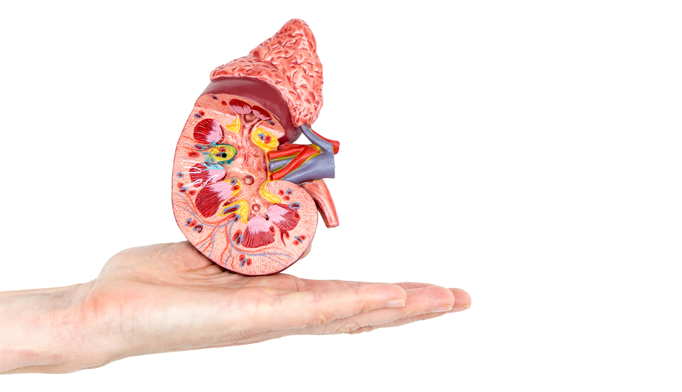 Diagnosis

Kidney disease in diabetes develops very slowly over many years. Detecting nephropathy in its early stages is key to managing it successfully.

Testing

In their annual review, people should be checked for protein in their urine using a dipstick test.

If positive, the sample needs to be checked to rule out urinary tract infection. If the dipstick test is negative, the sample needs testing for microalbumin, which indicates early damage to the kidneys.

Blood test for urea and electrolytes should also be done at least once a year to measure kidney function.

Late Stages

If kidney disease is left undetected and untreated, the body will lose a great deal of protein in the urine.

This may cause the urine to froth and lead to a build-up of fluid in the body. Eventually this may result in renal failure, where the person will need dialysis or a transplant.
Treatment

If detected early, nephropathy can be treated successfully. Treatment involves dietary changes and controlling blood pressure. A person with kidney disease should see a dietitian for specialist dietary advice. ACE inhibitors can be used to protect the kidneys from further damage, but if nephropathy worsens then dialysis may be necessary.

Risk Reduction:

The risks of developing nephropathy can be reduced by:

Keeping blood glucose, lipids and blood pressure levels within the target range
Stopping smoking
Testing urine for protein at least once a year
NEUROPATHY

“What is neuropathy?”

Neuropathy is nerve damage, and this can be caused by high blood glucose levels in people with diabetes. There are three different types of neuropathy:

Sensory neuropathy: mainly affects the nerves in the feet and the legs, and increases the risk of amputations
Autonomic neuropathy: affects organs such as the stomach and bowels, heart, bladder, sweat gland and sexual organs. One of the most common forms is sexual dysfunction (erectile dysfunction or impotence in men, or problems with arousal, lubrication and orgasm in women)
Motor neuropathy: leads to weakness and wasting of the muscles in areas like the thigh
This section will concentrate on the most common type, sensory neuropathy.

“Who's at risk?”

Neuropathy affects up to 50% of people with diabetes.

Common causes: High blood glucose levels are known to affect the nerves’ ability to transmit signals, and damage the blood vessels that carry oxygen and nutrients to the nerves.
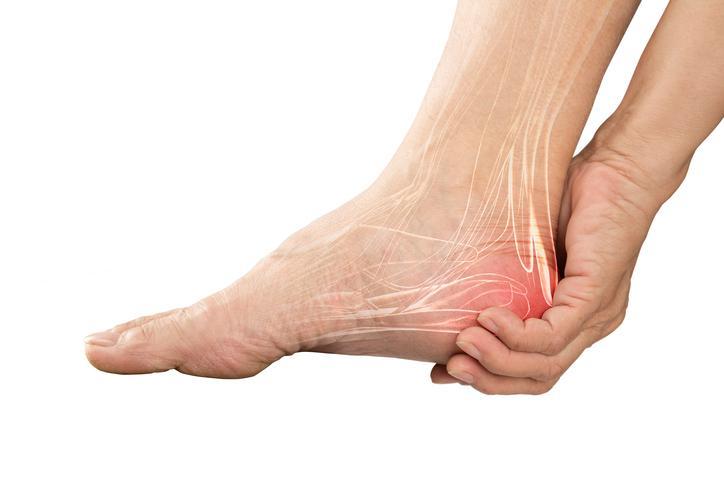 Signs and Symptoms

The symptoms of sensory neuropathy are:

Tingling and numbness in feet and lower legs
Loss of ability to feel pain
Loss of ability to detect changes in temperature
Loss of coordination
Burning or shooting pains – these may be worse at night

Damage to the nerves cannot be cured, but there are a number of treatments to ease the associated symptoms and improve quality of life. Reducing risk of developing neuropathy is very important.
Risk Reduction

Good diabetes control can reduce the risk of nerve damage. People should:

Keep blood glucose and blood pressure levels within the target range
Have their feet examined at least once a year as part of their annual diabetes review, as well as daily by themselves or a carer.
Be supported to stop smoking
Seek help as soon as any changes are noticed concerning the feet
Protect their feet at all times and to avoid walking barefooted

Treatment

There are a number of treatments available which can ease the symptoms associated with neuropathy and can greatly improve quality of life. Medication can be used to relieve symptoms such as nausea and vomiting, pain and impotence. Sometimes anti-depressants are used to have a 'calming' effect on the nerves.

Re-Assurance 

Being diagnosed with diabetic neuropathy can be a worrying time for some people. It's important to:

Reassure people that there are many treatments available to help and symptoms can get better with time and encourage good diabetes control as a means of helping to relieve symptoms
Be aware that people might find it difficult to talk about sensitive symptoms, such as sexual dysfunction and incontinence.
Active Listening

Sometimes people can feel 'unheard' or misunderstood by their healthcare professionals. It could be the case that the person’s agenda is different to that of the healthcare professional.

Active listening is one of a group of skills that enhances the way you attend and respond to a person. It involves being in tune with the person on a number of levels so that you are able to understand what is important to them, what they are experiencing, their perception of their condition and their real concerns.

Some healthcare professionals may feel active listening takes up too much time or that it 'opens up a can of worms'.

Remember, some difficulties have no answers and that simply letting people air their concerns can be just as important.

Attending and Responding:

Attending involves:

Paying attention to the words and phrases the person emphasises
Listening to the feelings they express as well as the facts
Listening to what is not expressed by the person, i.e. lack of expression of relief at negative test results

Responding to the person by paraphrasing what they've said, reflecting their feelings, clarifying their points, and summarising
Paraphrasing:

This is where a healthcare professional actively repeats what a person has said in their own words. Paraphrasing should not omit or add to what has already been said. This responding technique can really help a person feel they have been heard.

Reflecting Feeling:

This technique involves reflecting the emotions a person expresses back to them rather than just the content of their statement. For example, "I have so much work to do!" would require the response "Sounds like you're feeling overwhelmed". It can help alleviate fear and anxiety by showing the person that they have been understood.

Clarification:

Make sure to check what a person has said if you're unsure about their meaning. This helps them to feel their concerns are taken seriously.

Summarising:

This involves taking what a person has said and bringing together their main points. This will help to develop agreement over the central themes of the consultation.
Open Questions:

These are the most useful sorts of questions for helping the person expand and explore. Open questions can be:

"Can you tell me more about that?"
"I wonder what else was happening for you at that time."
"What sorts of feelings came up for you then?"

They can be answered in a variety of ways and are more likely to allow the person to say what is important to them.

Closed Questions:

Closed questions are those that elicit a single factual response:

"Yes"
"No"
"3.30pm"
"Two please"

These can be very useful in diagnostic questioning. However, even with a closed question, evidence shows that without active listening, healthcare professionals may not pick up many clues about what the person is experiencing.
TECHNIQUES TO ENCOURAGE SELF-MANAGEMENT

It can be helpful to offer people some simple techniques that will help them think about their diabetes and lifestyle in a resourceful way.

The techniques offered in this topic are useful for people after the initial diagnosis.

They are also useful to people who have some information already, or have been struggling to make or maintain appropriate lifestyle changes.

The 'wheel of life' exercise

This exercise gets people to focus on improving their diabetes knowledge and taking action. The eight sections represent aspects of living with diabetes, while the circle represents potential management of their condition.

Ask the person to think of the centre as 0 and the outer as 10 and rate their satisfaction and ability to manage each section by drawing a line or curve across the section and shading in the section.

After all the sections are completed they will have a wheel within a wheel. This should show the person how 'smooth' or 'bumpy' they feel their current management is.

The person should be asked to identify one section that they would like to focus on for improvement. This area can be the focus of their next consultation.
The 'wheel of life' exercise – Diagrams
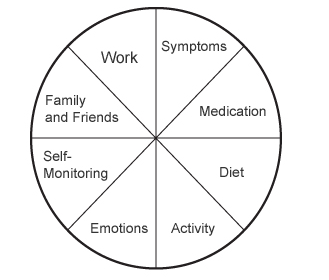 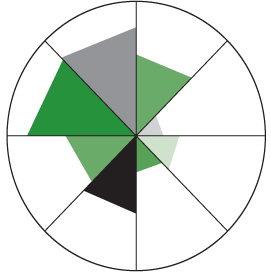 Example of completed wheel:
TECHNIQUES TO ENCOURAGE SELF-MANAGEMENT

The SMART approach to setting goals for lifestyle changes has also proven highly successful in encouraging people to self-manage their diabetes.

Specific: It's always good to take small, specific steps towards their goals. For example, "get fit" is both confusing and too broad a goal to start with. "Walking for fifteen minutes a day for five out of seven days" is clear and manageable.
Measurable: Setting goals is less useful unless the person knows both how to measure those goals and which is the most useful way of doing this. For example, measuring their weight every day may not be as helpful as noticing that their clothes are getting looser.
Achievable: Setting goals too high is a problem so it is always important to ask if a target is achievable or even if there are better goals to begin with. This can be done by rating any goal from one to ten. Remember it is always better to do something small than to do nothing because a goal is too hard to achieve.
Realistic: Understanding what barriers may stand in the way of achieving a person's goals or what knowledge they may require is a vital starting point. Never confuse simple with easy, some of the simplest tasks can be hard to achieve. Making sure goals are realistic will prevent people from setting themselves up for failure.
Timed/Tested: It is important that an adequate timeframe be set for any goals. They need to be realistic about both how they will test that this has been achieved and when they will do so. It is important to experience, reflect, adjust, and test to fully achieve any goal.
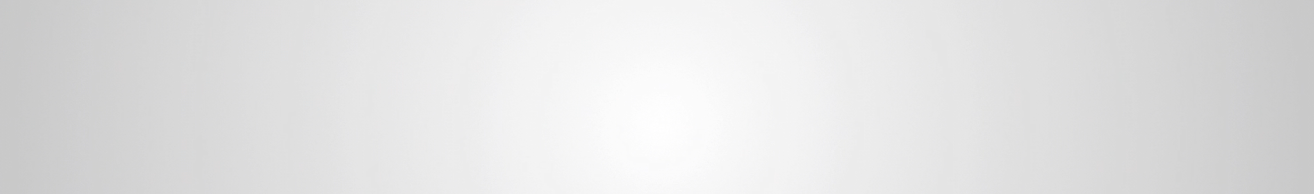 TIME TO TAKE YOUR TEST

Please click on the button below to begin.



Good Luck!
TAKE TEST